Superhero shadows LO: Explore fundamental movements, reaction time and communication skills.
PL Value
Be ambitious    
Be inspiring
Be connected
Be fair
What does the activity look like?
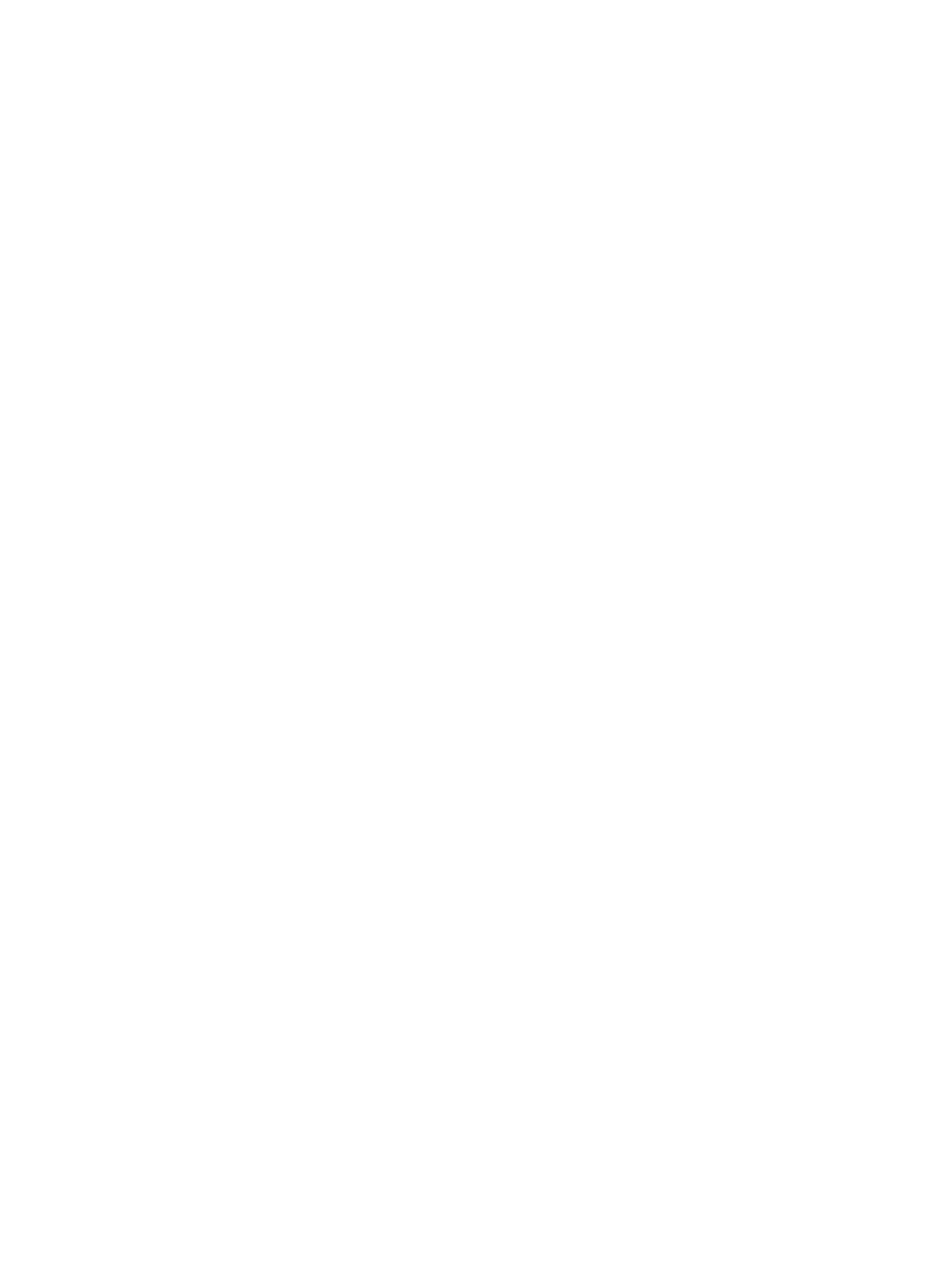 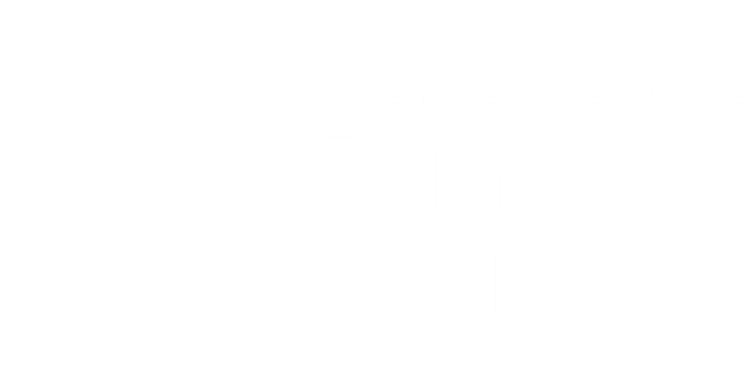 HOW TO PLAY

Set up and equipment: A set of cones. This activity can be conducted in a sports hall or outdoor space.
Activity 1 - Superhero says!: Pupils get into pairs and number themselves 1 and 2. Number 2s set themselves in the centre of a square, laid out by four different coloured cones. Player 1 must shout a colour and their partner must run to that cone as quickly as they can and run back to the centre. After 5 commands, swap roles. After few minutes ask the pupils the following questions:  1) How are we using teamwork in this activity?  2) Why is communication important?  3) Why is listening important? 

Activity 2 - Follow the superhero: Pupils stay in the same pairs as the previous activity and decide what superhero they would like to be. They number themselves 1 and 2.  Number 1 is the leader, and they move around the area, changing directions and looking for space. Number 2 must follow exactly what number 1 is doing. Pupils change roles when the teacher calls ‘swap’. Progression: 
After a few minutes ask the children to communicate using actions and words to describe where they are going, e.g. “left!” “right!”.
Position the cones around the designated space. Every cone the pair touches with their hands, they get five points.
In activity 2, let the shadow dictate which direction the Superhero takes.
✓
What skills will pupils develop?
Thinking skills
Decision makingPupils will respond to instructions and make quick decisions
Social and emotional skills
Communication, listening and teamwork
Pupils will interact with each other
Speed, agility and balance
Pupils will perform multiple different fundamental movements as fast as they can
Physical skills